Welcome
Acts and the Survey of NT Epistles
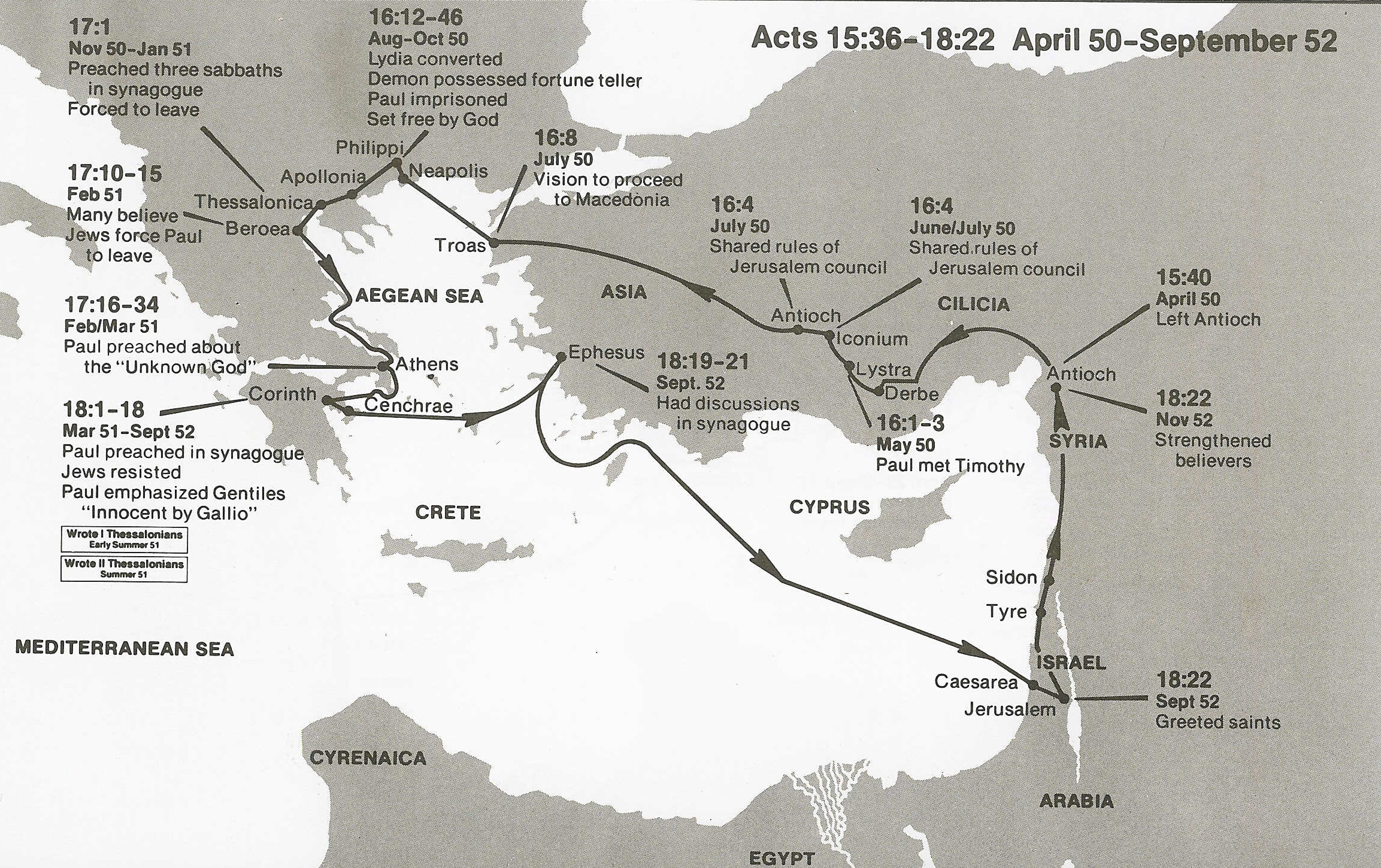 Philippi
Troy
(1 Thes. 1:1; 2:17; 3:6–10; 2 Thes. 1:1)
Second Missionary Journey
Wilkerson & Boa
Terms
Personnel
Combat characteristics
Teamwork
Leadership qualities
Military operations
Roman colony
“Esprit de corps”
Theme - Phil 1:9-11
9 And this I pray, that your love may abound still more and more in real knowledge and all discernment,10 so that you may approve the things that are excellent, in order to be sincere and blameless until the day of Christ;11 having been filled with the fruit of righteousness which comes through Jesus Christ, to the glory and praise of God.
Theme Outline
I. Approve what is excellent
II. Excellent qualities of unity and humility
III. True excellence vs. false
IV. Exhortation and provision for excellence.
Theme Outline
I. Approve what is excellent
	v1 - to leaders
	v6-11 - approve what is excellent
	v12-17 - greater progress of the gospel 
			in my suffering
	V18-26 - to live or die? - To live
	v27-30 - unity, courage, suffering, 
			my example
Theme Outline
II. Excellent qualities of unity and humility
	v1-4 - excellent qualities to imitate
	v5-11 - example of Christ Jesus
	v12-16 - obey in God’s work 
			without complaint
	v17-18 - Paul’s example
	v19-24 - Timothy’s example
	v25-30 - Epaphroditus’ example
Theme Outline
III. True excellence vs. false
	v1-11 - True +R vs. False +R
	v12-16 - Continue to mature
	v17-21 - “Follow me!”
Theme Outline
IV. Exhortation and provision for excellence.
	v1 - stand firm
	v2 - harmony and unity
	v3 - help others
	v4 - rejoice, always rejoice
	v5 - express gentleness
	v6 - no anxiety
	v7 - peace in decisions and thinking
	v8-9 - excellent things
Theme Outline
IV. Exhortation and provision for excellence.
	V10 - need for opportunity
	v11-12 - need to be content
	v13 - God’s strength
	v14 - sharing in suffering
	v15-18 - monetary gift
	v19 - God will supply all needs